Veranstaltung des Ausschusses Aus-, Fort- und Weiterbildung zur Ausbildungsreform am 29.09.2016
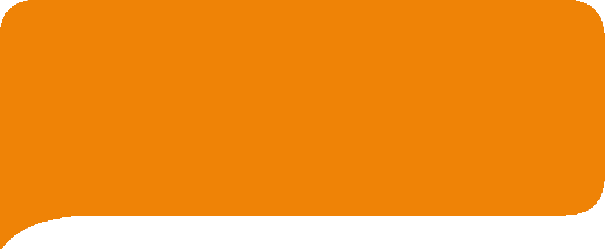 Ausbildungsreform aus der Perspektive der institutionellen Psychotherapie
Dr. Ulrike Worringen

Mitglied im Ausschuss,Leitende Psychologin
in der Zusammenarbeit mit Rehabilitationseinrichtungen der Deutschen Rentenversicherung Bund
1
Heutige Situation
PiAs in Institutionen 

Zumeist befristete Ausbildungsverträge mit geringer oder keiner Vergütung und ohne Sozialversicherung

übernehmen zumeist regelhafte Aufgaben eines Psychologischen Psychotherapeuten / Diplom Psychologen

Qualifizierte Anleitung im Rahmen der Institution nicht gesichert

Institutionen werden in der Ausbildung als unattraktiver Arbeitsplatz erlebt  Niederlassung / Durchführung von Psychotherapie im Richtlinienverfahren als Ausbildungs- bzw. Berufsziel
2
Was würde die Direktausbildung ändern?
Sozialversicherungspflichtiges Arbeitsverhältnis in der Weiterbildungszeit

Sicherung der Anleitung durch Weiterbildungsbeauftragte in der Institution 

stärkere Hirachisierung in der Reha-Einrichtung durch Weiterbildungsbefugte  Statuserhöhung für die Berufsgruppe?

Langfristig keine Psychologen in Institutionen ohne Approbation  Statusänderung? Befugniserweiterung?
3
Offene Fragen
Finanzierung?
 ausreichend Plätze für stationäre Weiterbildung?
4